Департамент образования администрации г. Южно-СахалинскаМуниципальное бюджетное дошкольное образовательное учреждениеДетский сад общеразвивающего вида № 1 «Загадка»
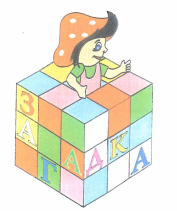 «Я - ЮНЫЙ САХАЛИНЕЦ И ГРАЖДАНИН РОССИИ»
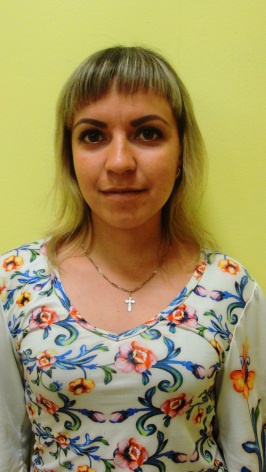 Воспитатель: Головач Анжелика Валентиновна, 
Образование – среднее специальное,
соответствует должности «воспитатель»,
Педагогический стаж – 4 года
г. Южно-Сахалинск, 2016
Цель:
«Создание фундамента для формирования 
личности человека духовного, богатого, высоконравственного, развитого, как интеллектуально, так и физически»
Задачи:
1. Формирование патриотических чувств детей дошкольного возраста.
2. Развитие патриотического мировоззрения  детей дошкольного возраста.
3. Уважение к старшему поколению любовь к родине к старшему и малому.
Р -  род, родня, Родина
О – Отечество
Д  - дом
Н – народ
И – история
К – край, культура
РОДИНА, ОТЕЧЕСТВО, НАРОД
Познакомить детей с понятием Родина, Отечество. Дать ребенку возможность почувствовать себя гражданином своей страны, показать какая она могучая, сильная, прекрасная

КРАЕВЕДЕНИЕ
Познакомить с малой родиной, родным краем в котором мы живем, необычной островной областью, с ее особенностями и достопримечательностями.

Я И МОЯ СЕМЬЯ
Воспитывать в детях чувство привязанности к своей семье;
Положительное отношение к своему имени
РАБОТА  СТРОИТСЯ  
ПО  СЛЕДУЮЩИМ  НАПРАВЛЕНИЯМ:

Первое направление:
Ознакомление с окружающим и краеведением – обеспечивает отбор содержания знаний из разных областей действительности. 

Второе направление: 
Развитие речи 
Развитие речи - есть развитие личности на основе того духовного богатства , которым обладает русский язык.

Третье направление:
Изобразительная  деятельность
Занятия по ИЗО , наряду с изучением народных промыслов , картин русских художников.
 
Четвертое направление:
Музыкальное воспитание 
Музыкальный фольклор – это кладезь воспитания на народных традициях.
 
Пятое направление: 
Экологическое воспитание  детей
Первое   направление:
Ознакомление с окружающим и краеведением – обеспечивает отбор содержания знаний из разных областей действительности.
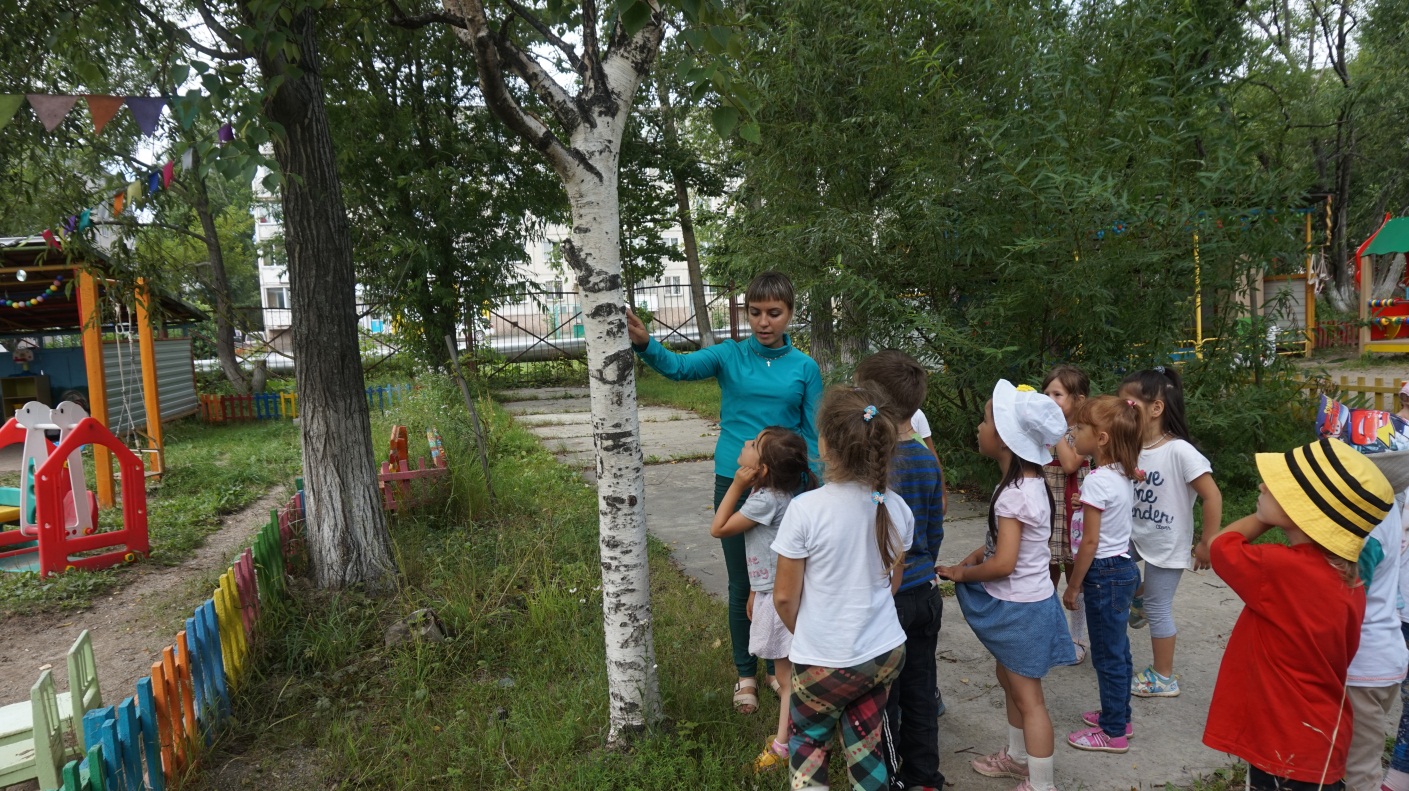 Второе  направление:
Развитие речи - есть развитие личности на основе того духовного богатства, которым обладает русский язык.
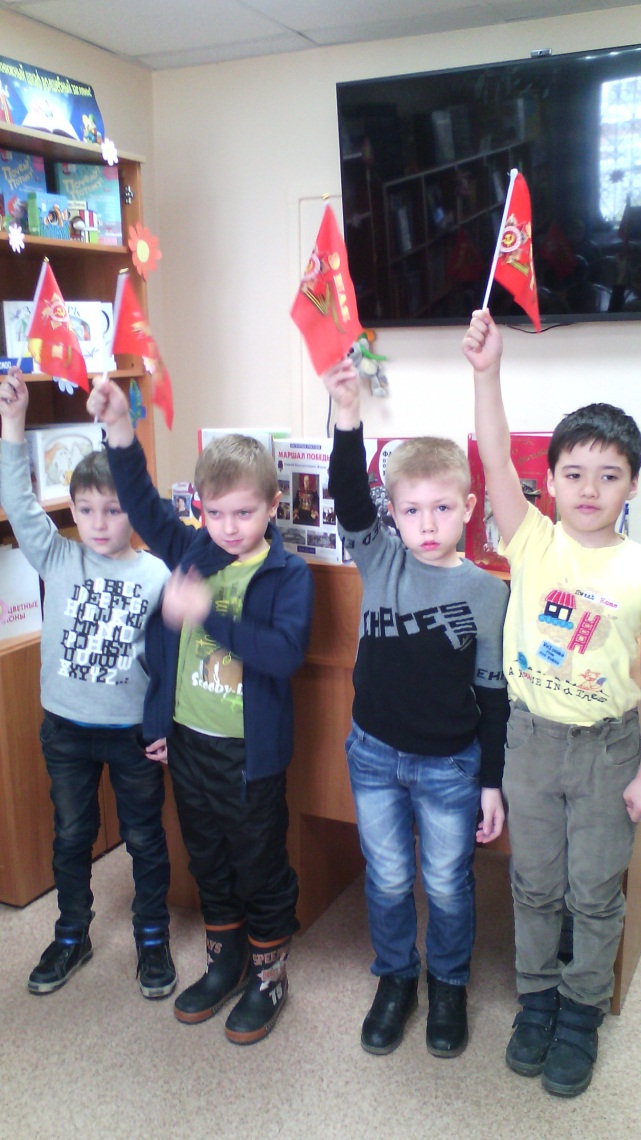 Третье   направление:
Изобразительная  деятельность
Занятия по ИЗО , наряду с изучением народных промыслов , картин русских художников.
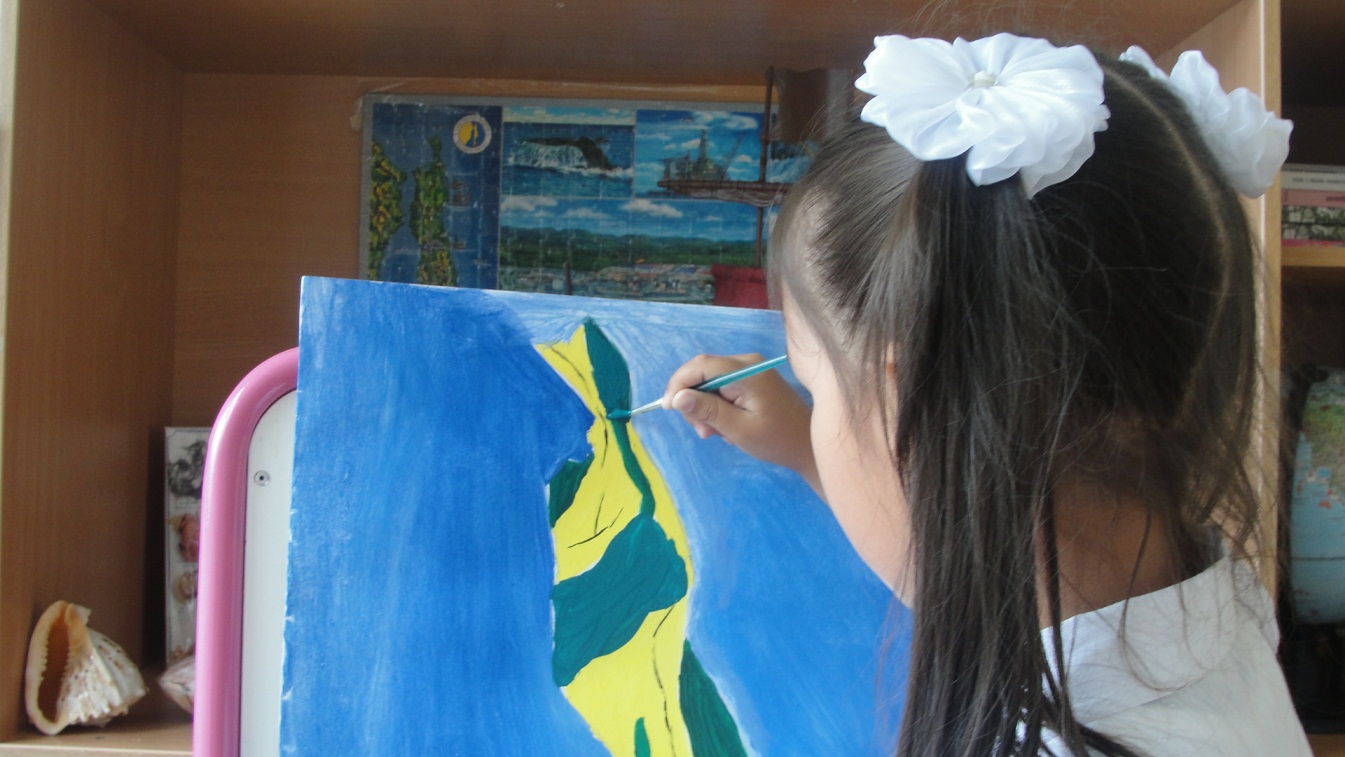 Четвертое  направление:
Музыкальное воспитание 
Музыкальный фольклор – это кладезь воспитания на народных традициях.
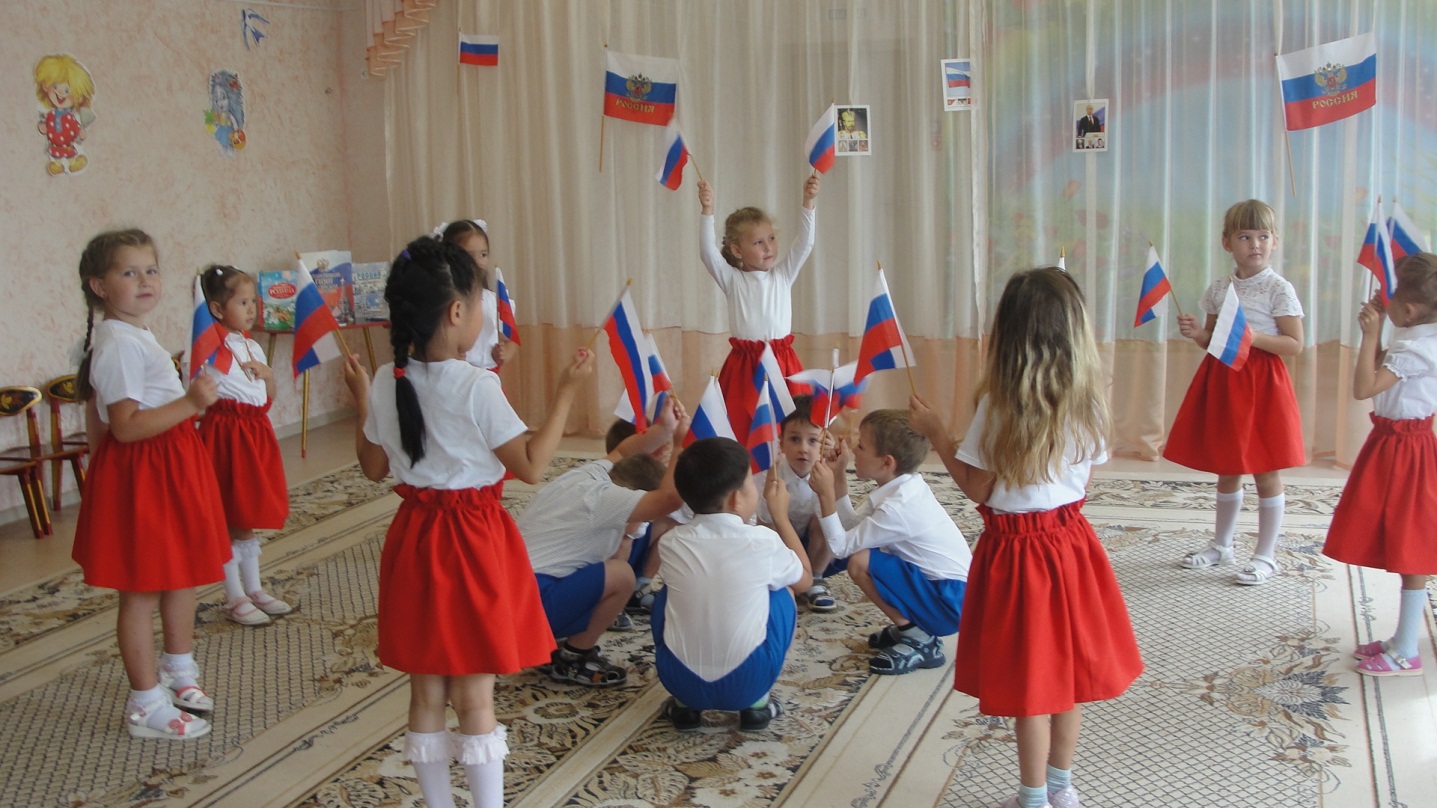 Пятое направление:
Экологическое воспитание  детей
Взаимосвязь человека и природы
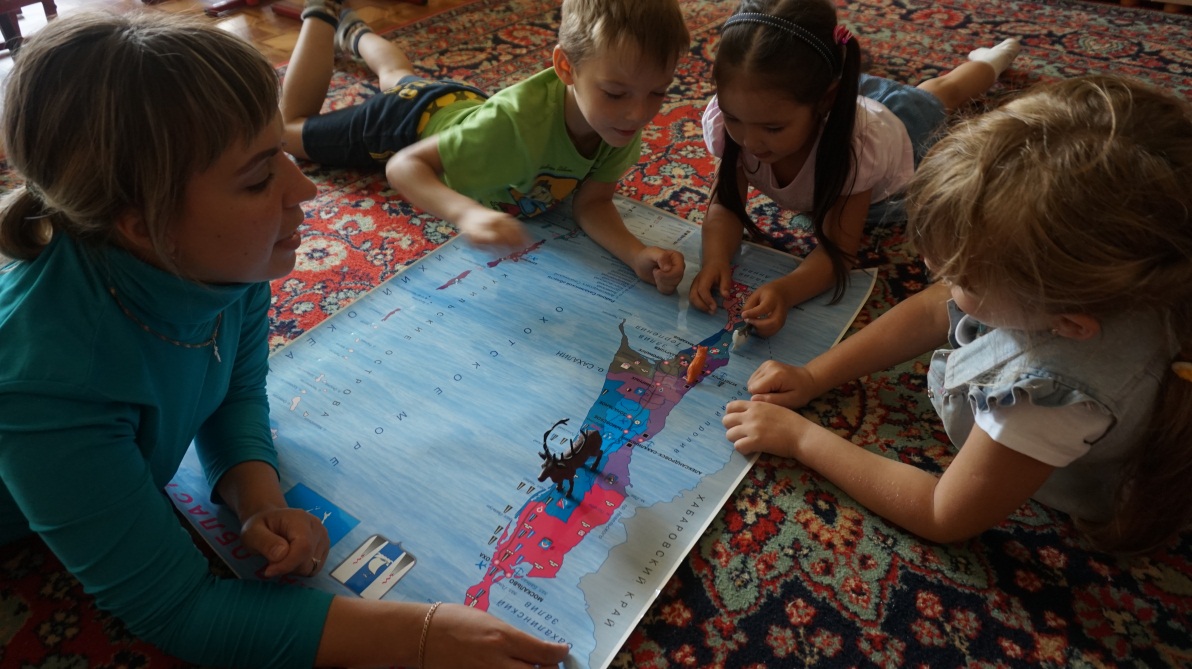 Ожидаемый результат:
Любит свою Родину и край, в котором живет, ценит традиции , культуру своего народа.
Знает элементарные сведения о своей семье.
Сформированы нравственные чувства: сочувствие, отзывчивость, справедливость, скромность, ответственность.
Выполняет правила поведения в общественных местах.